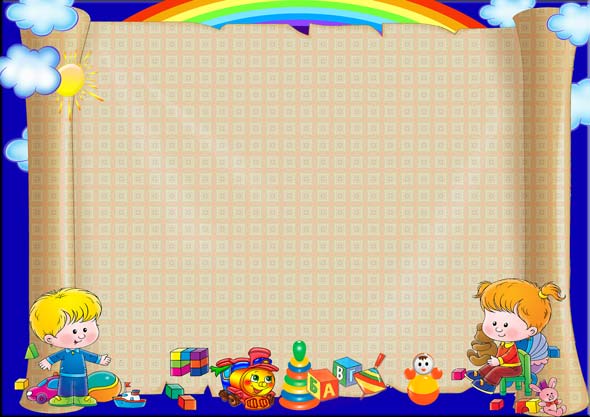 Театрализованная деятельность,  как средство развития речи дошкольников
Цель: Познакомить коллег с проблемой развития речи в процессе театрализованной деятельности
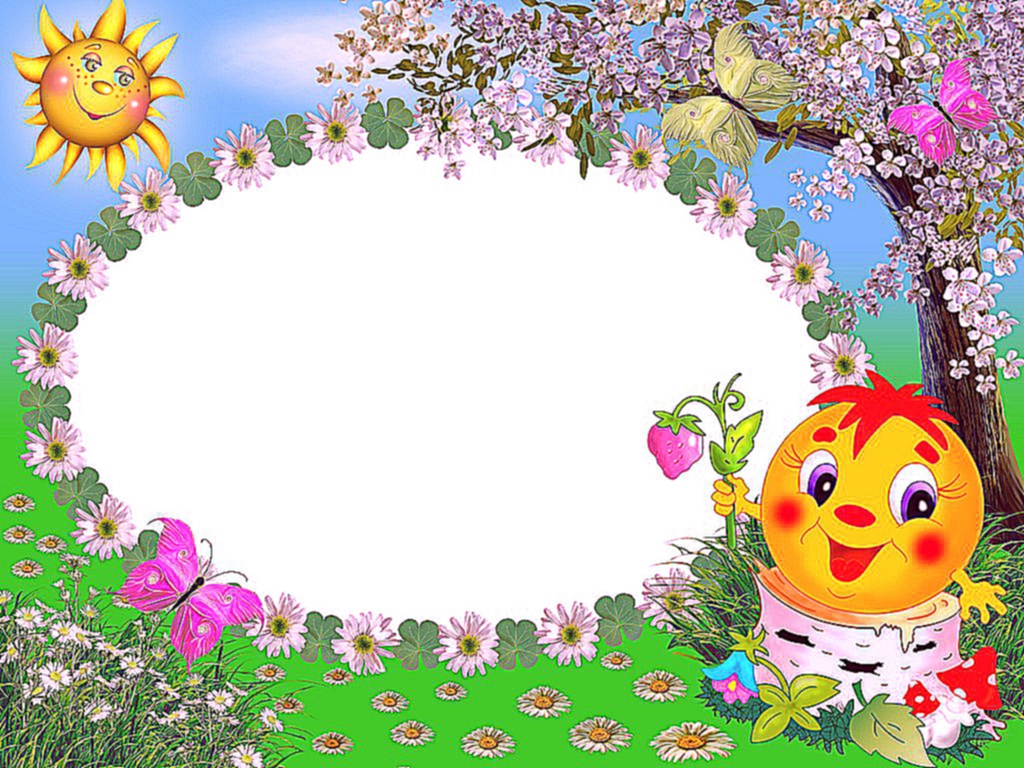 Здравствуйте!
Придумано кем-то
 просто и мудро
При встрече здороваться: «Доброе утро»!
Доброе утро солнцу и птицам!
Доброе утро улыбчивым лицам!
И каждый становится добрым, 
доверчивым!
Доброе утро длится до вечера!

(В.Кривошеева)
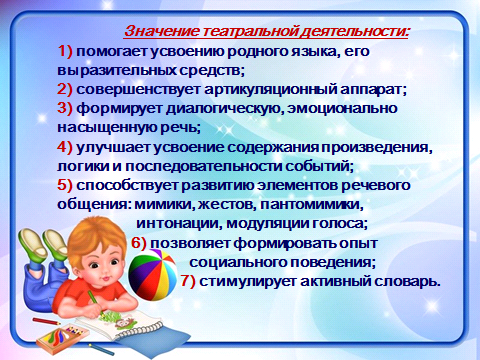 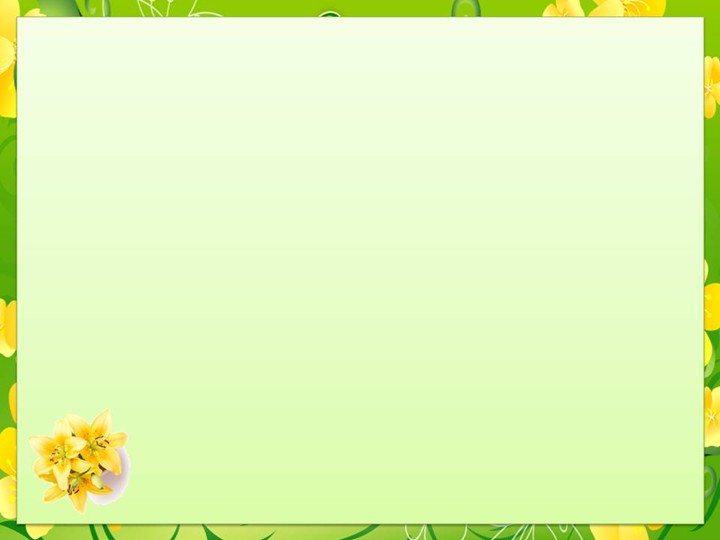 Замена живого общения гаджетами
Высокие требования  качеству образования
Дефекты речи, звукопроизношения. Проблемы в общении
Актуальность проблемы развития речи в современном обществе
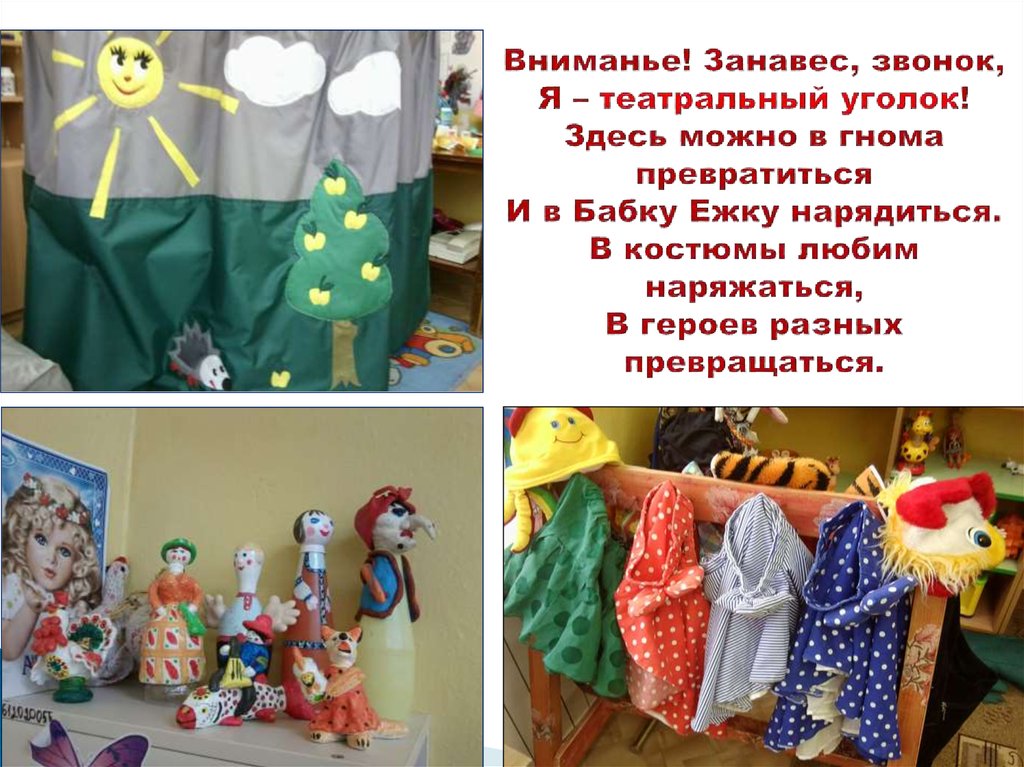 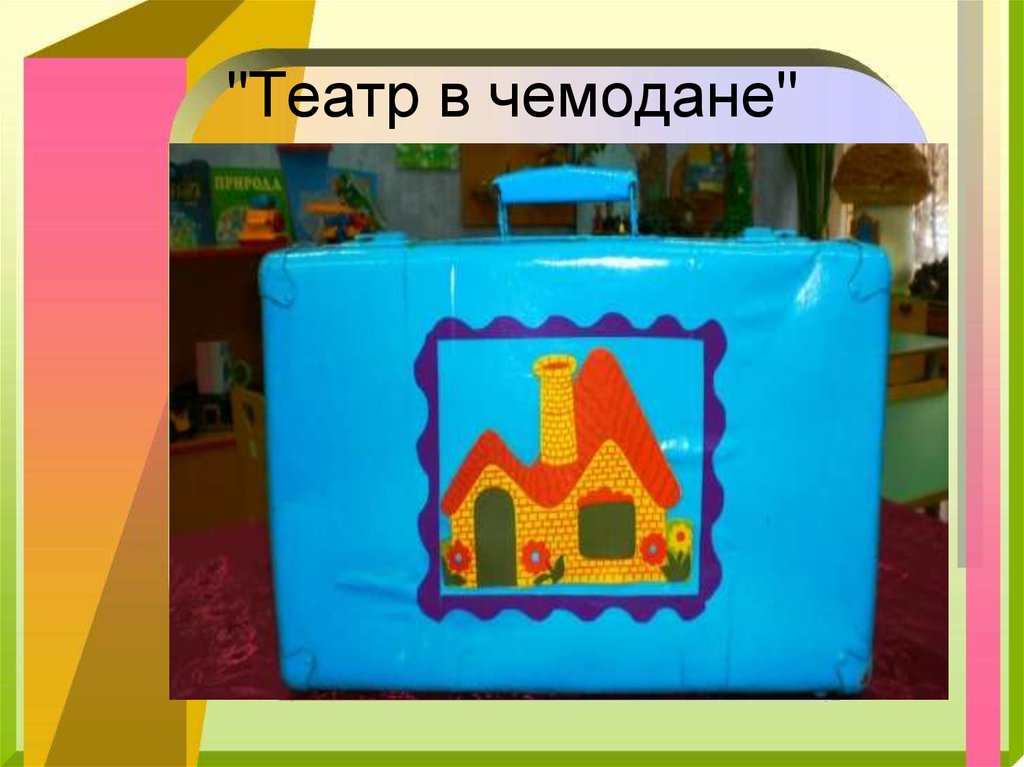 Театр в чемоданчике.
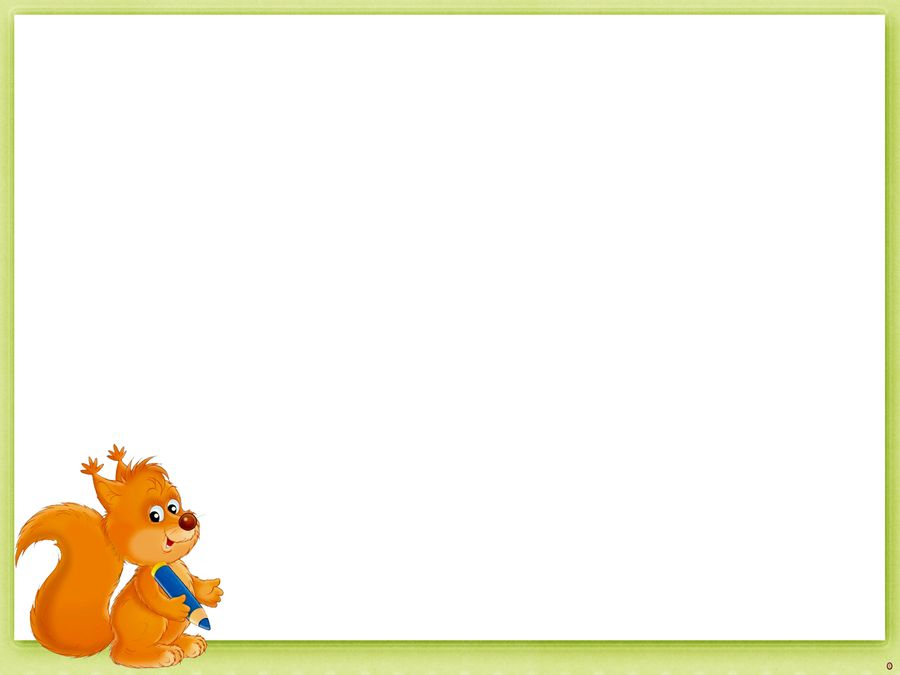 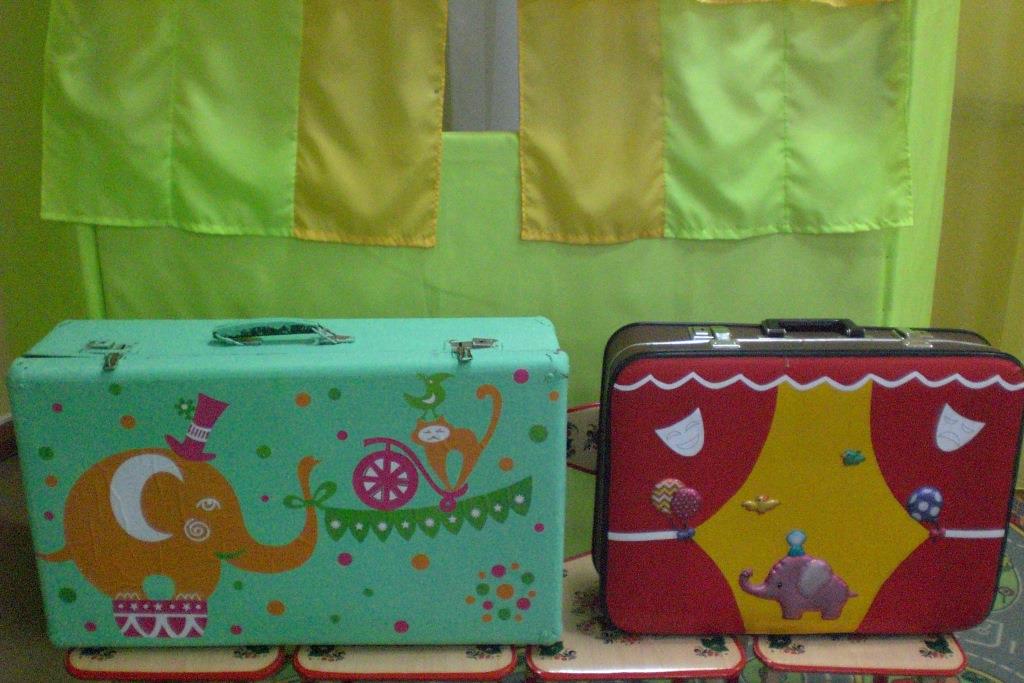 Чемодан стоял в кладовке –
Весь нескладный и неловкий,
Тощий, пыльный, но не модный-
Позабыли все его.
Чемодан освободили,
Пыль оттерли, грязь отмыли.
В детский садик отнесли.
И играть с ним начали.
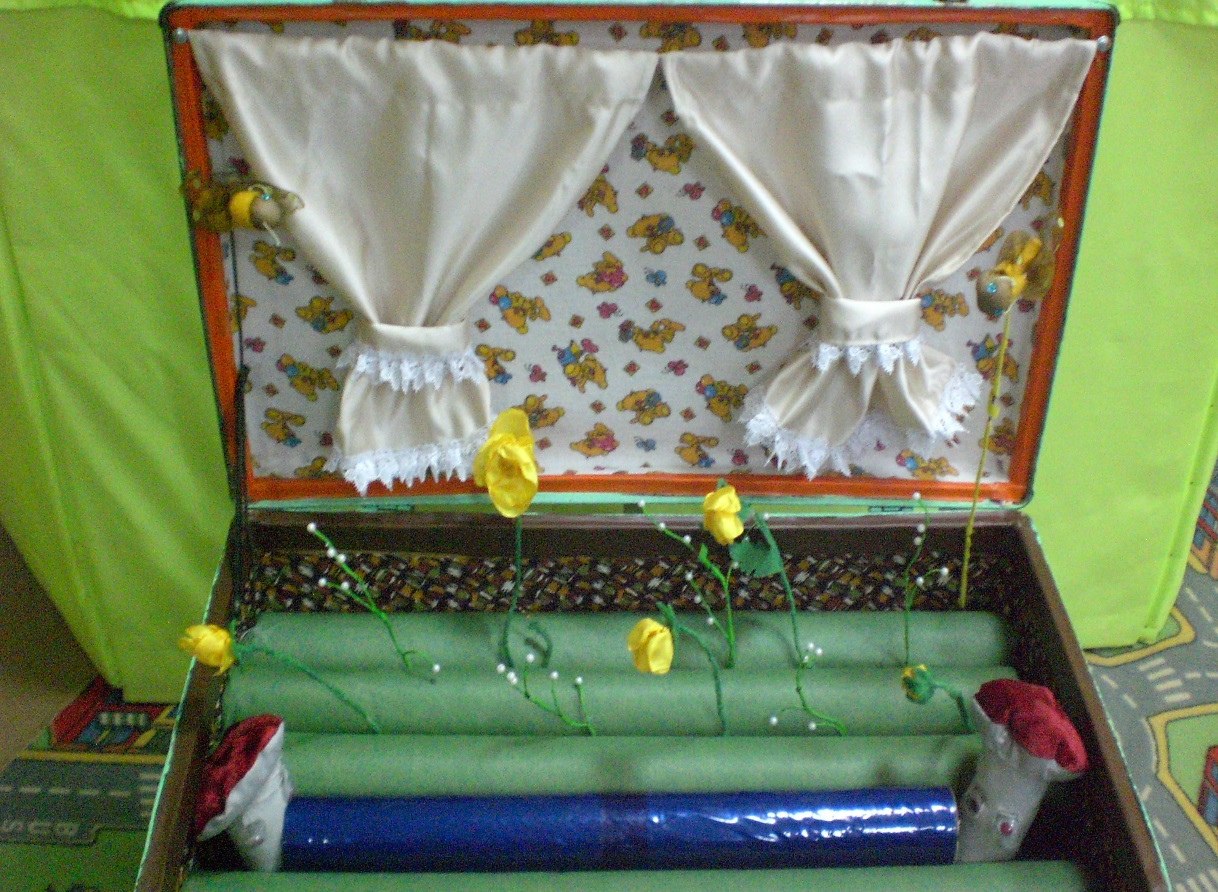 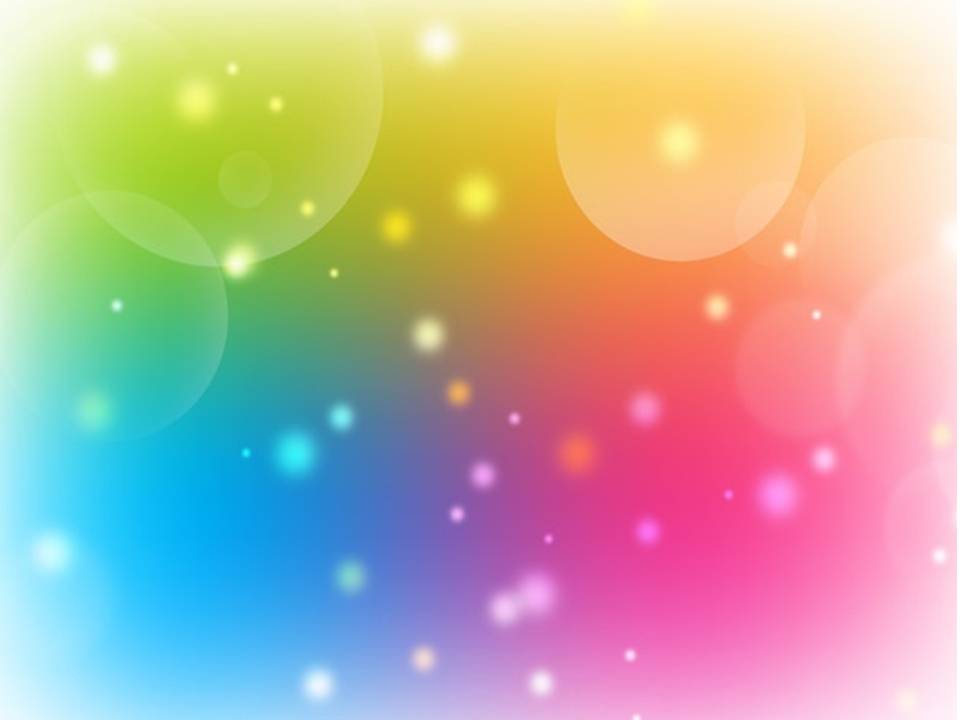 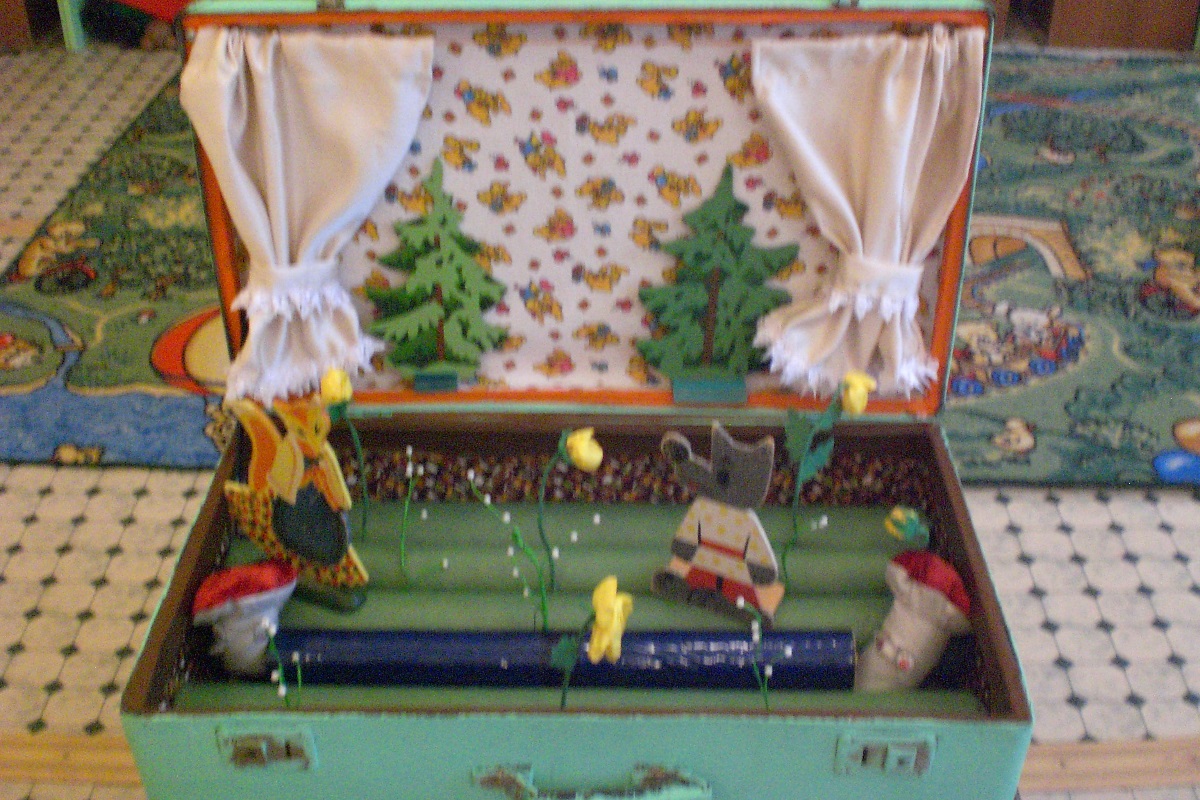 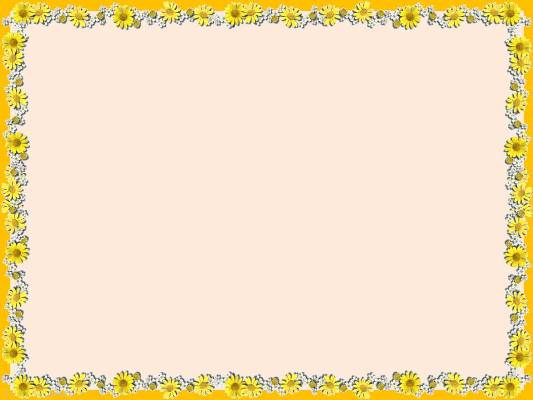 Работа с родителями
Родители активно участвуют  в изготовлении декораций, атрибутов, пошиве костюмов, составлении афиш и пригласительных билетов.
Участие родителей в образовательном процессе позволяет значительно повысить эффективность работы и создать единое пространство речевого развития;
помогает детям преодолеть те или иные трудности в речевом развитии.
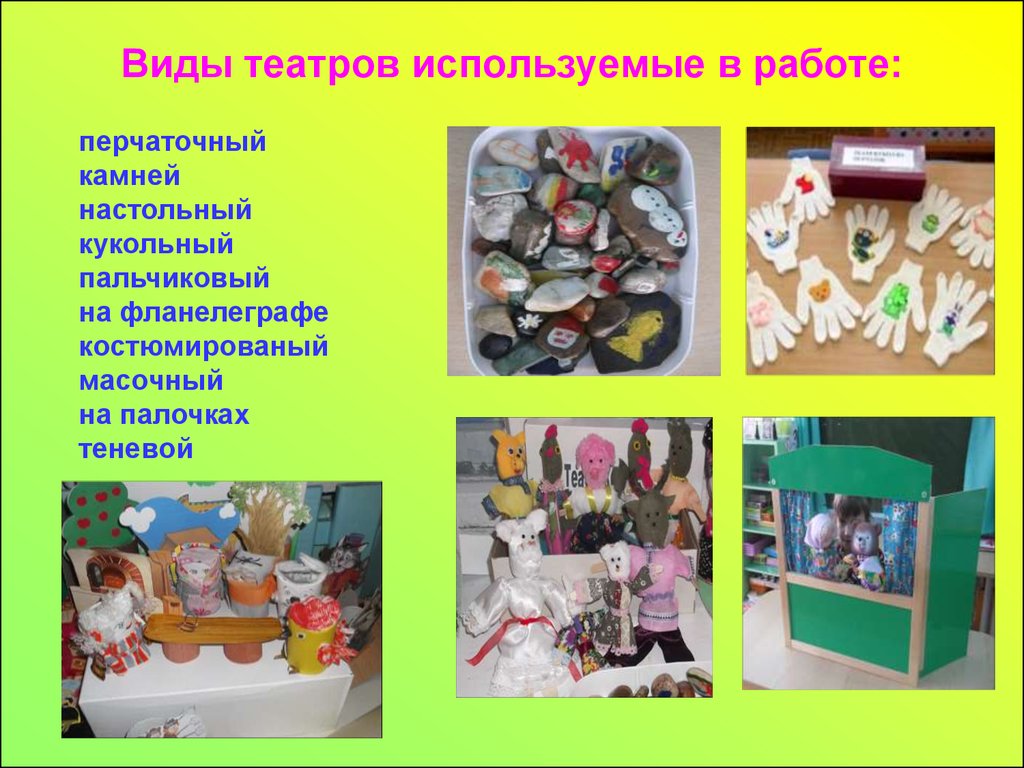 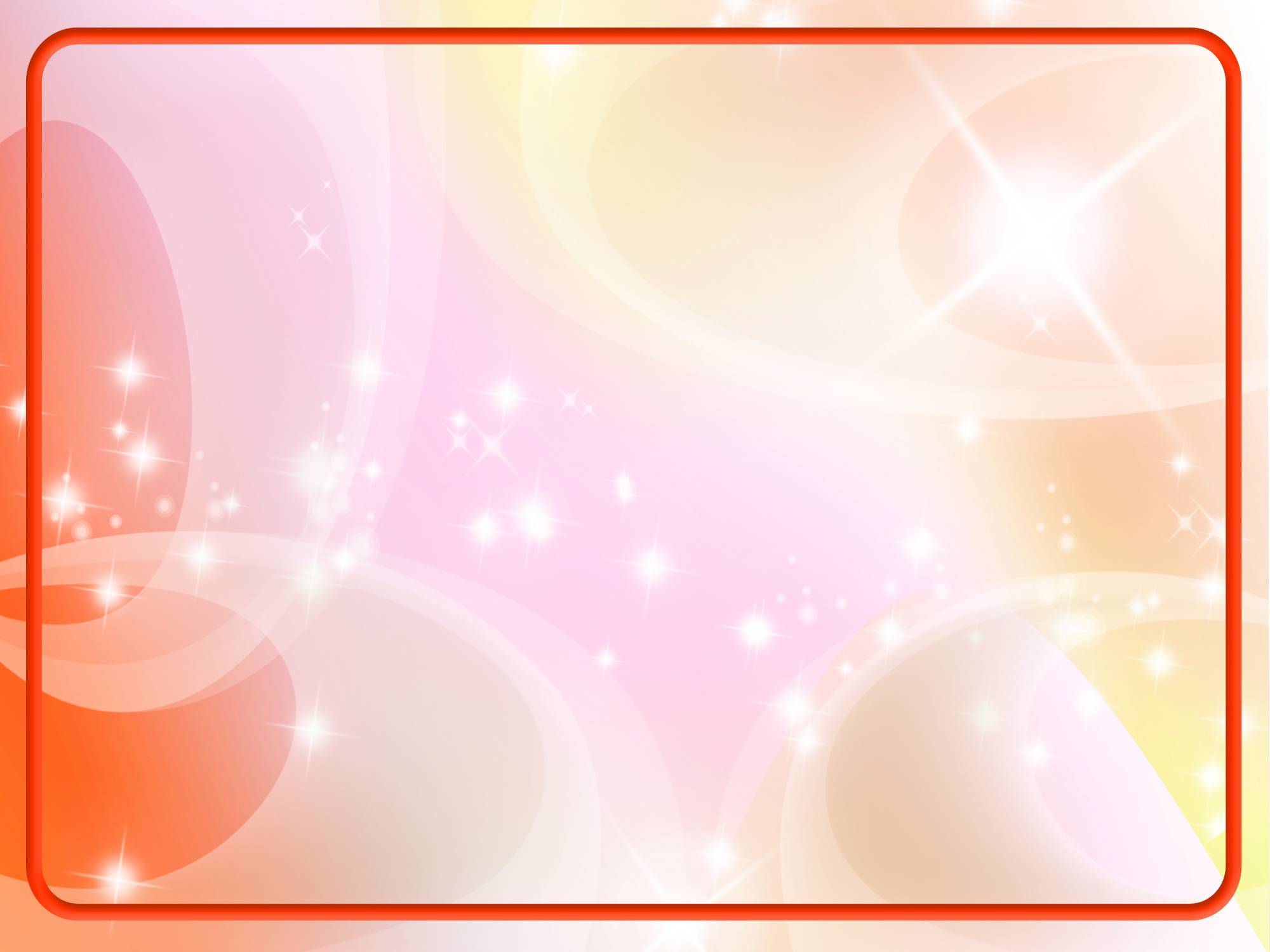 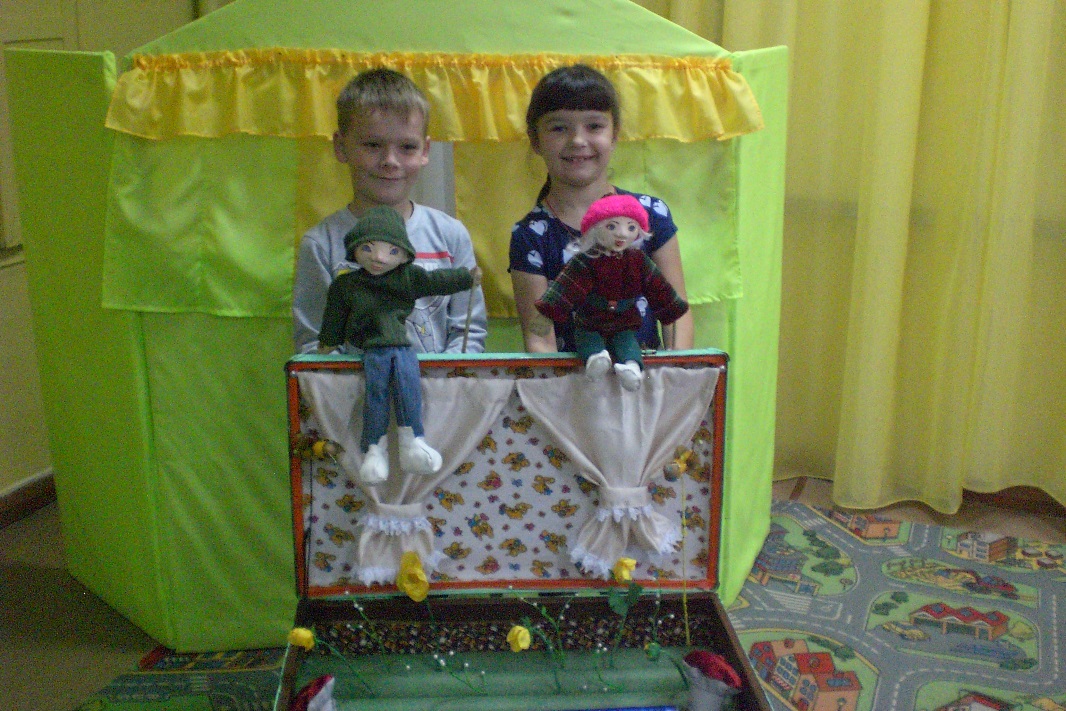 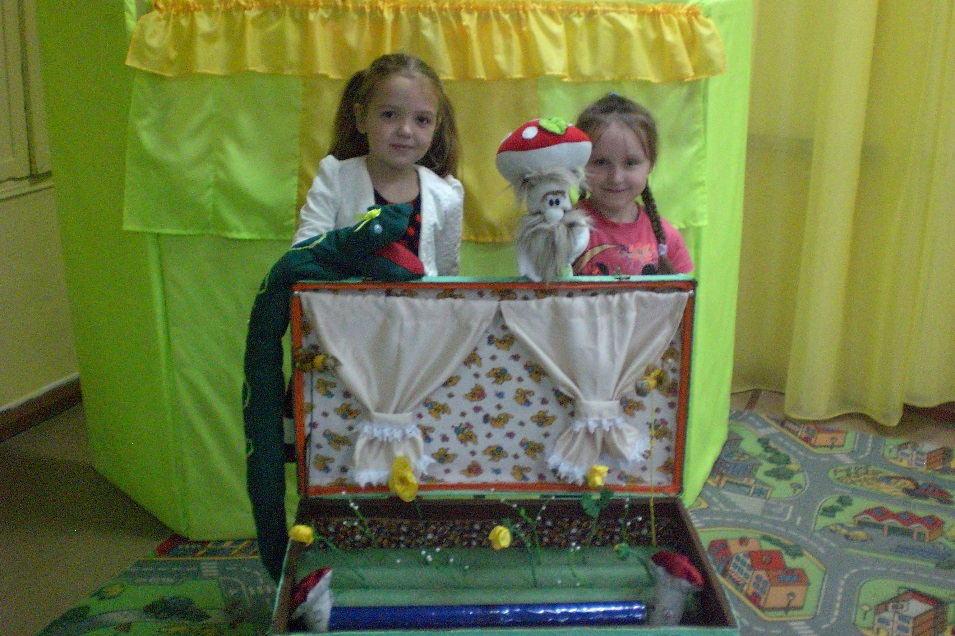 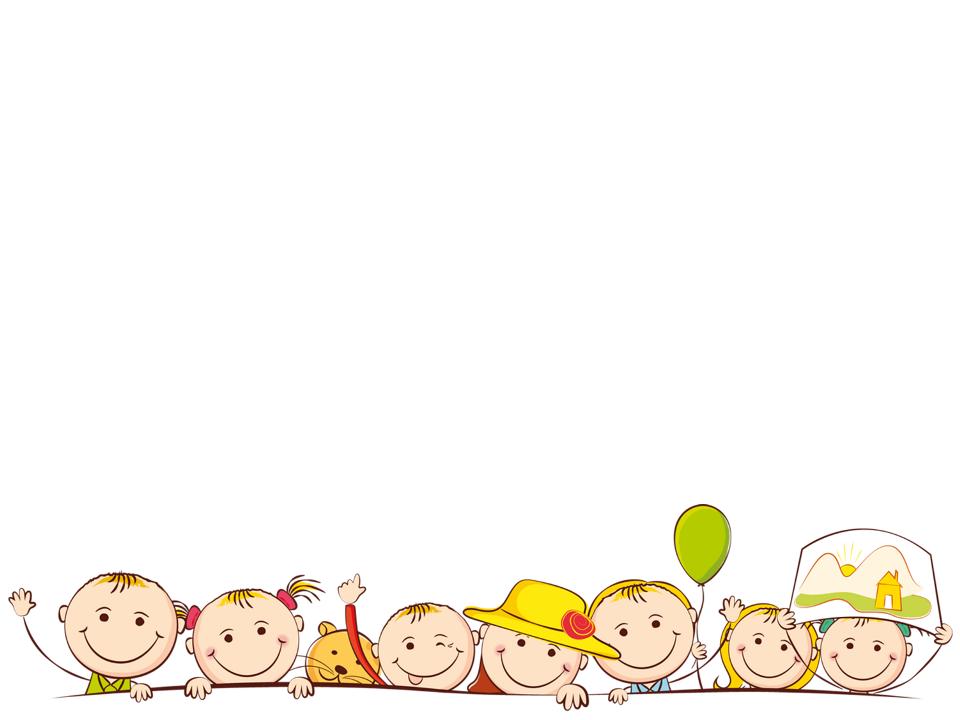 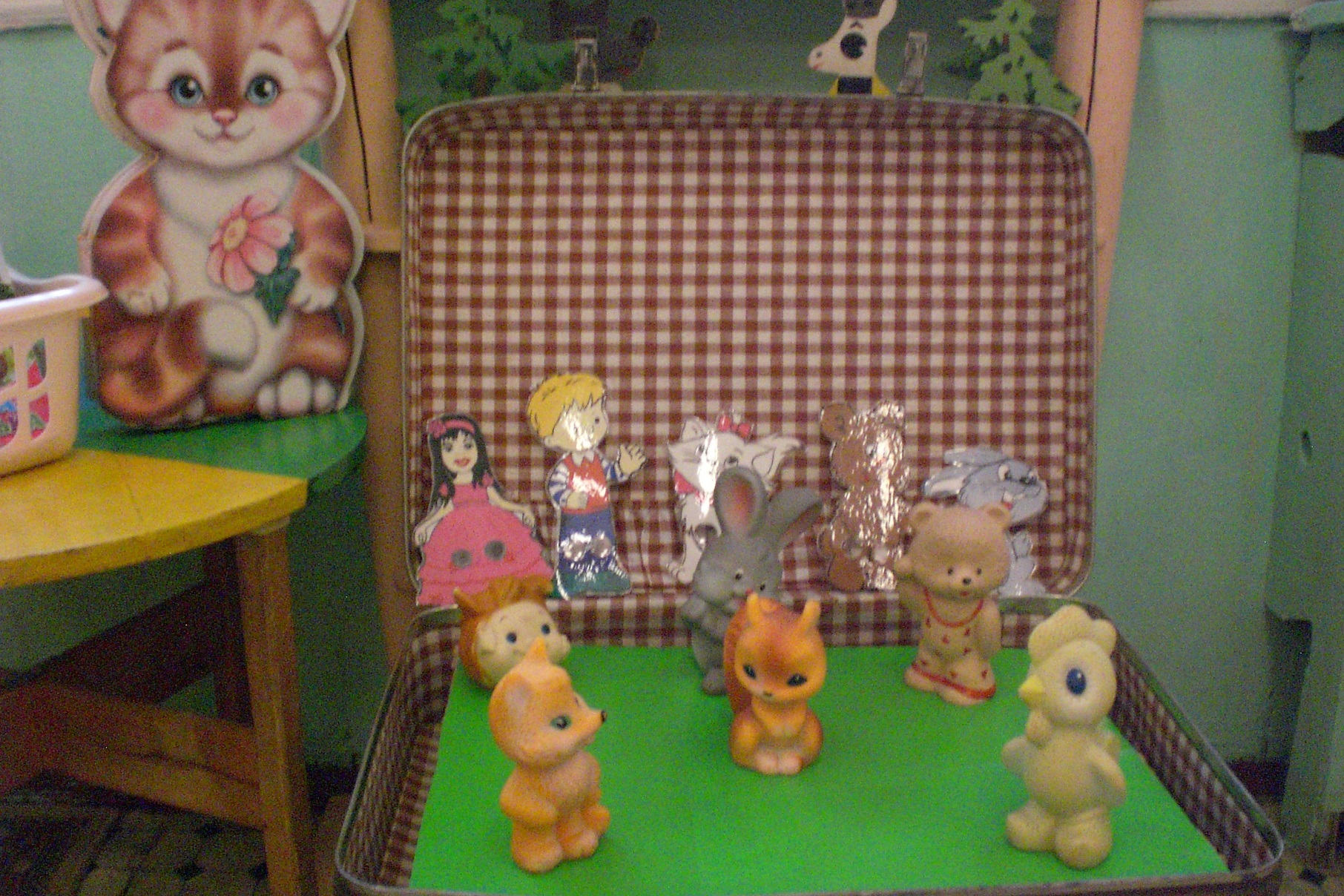 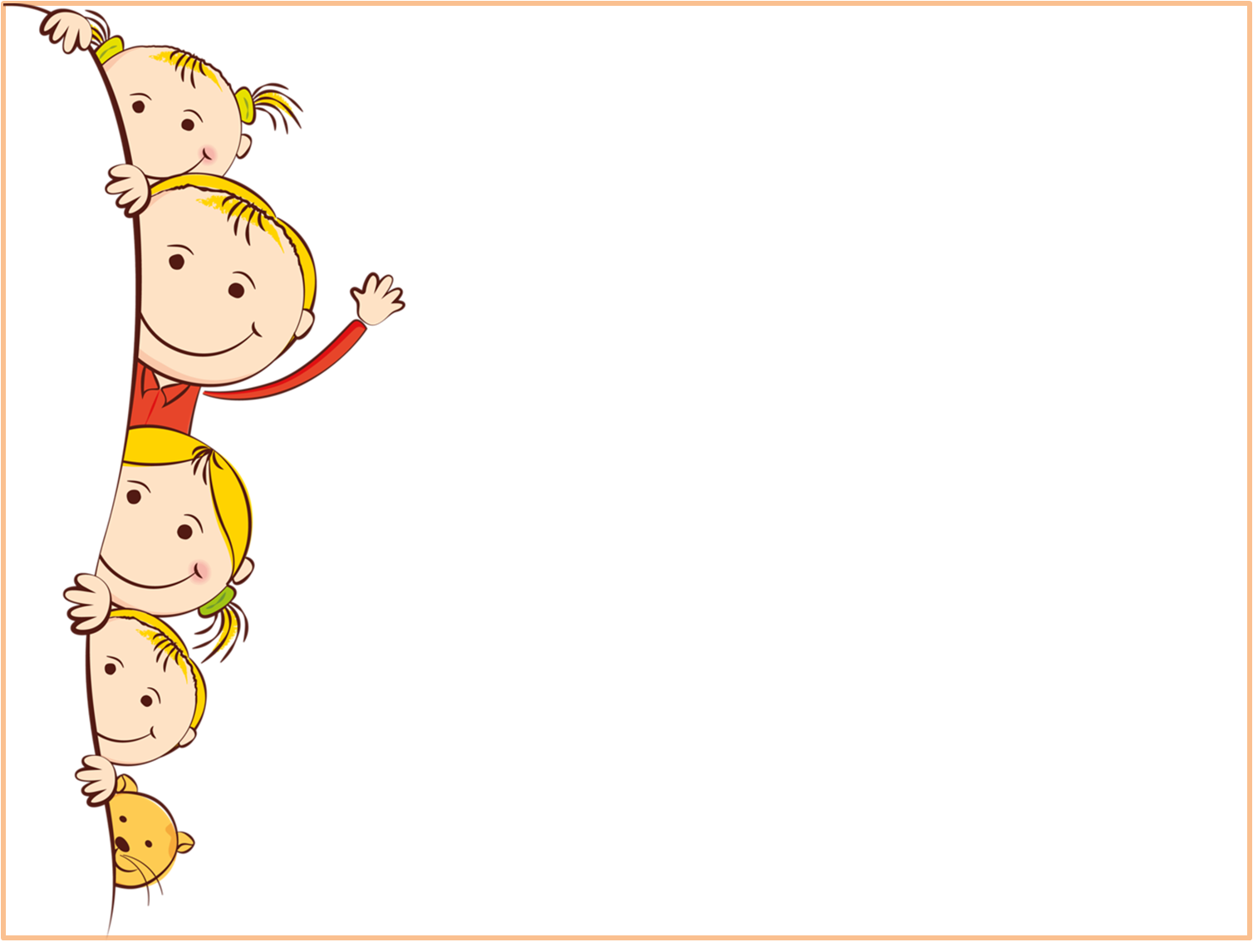 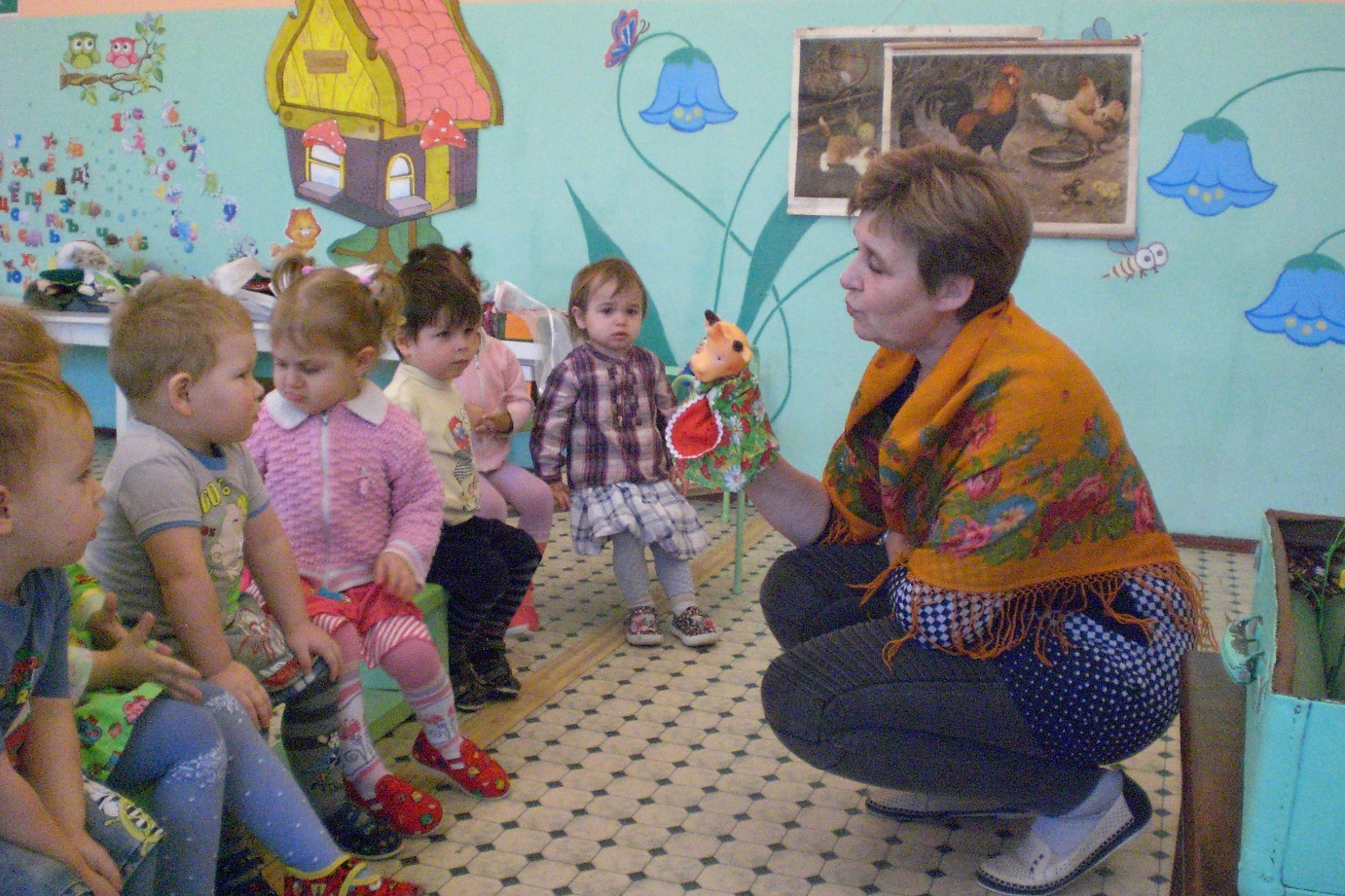 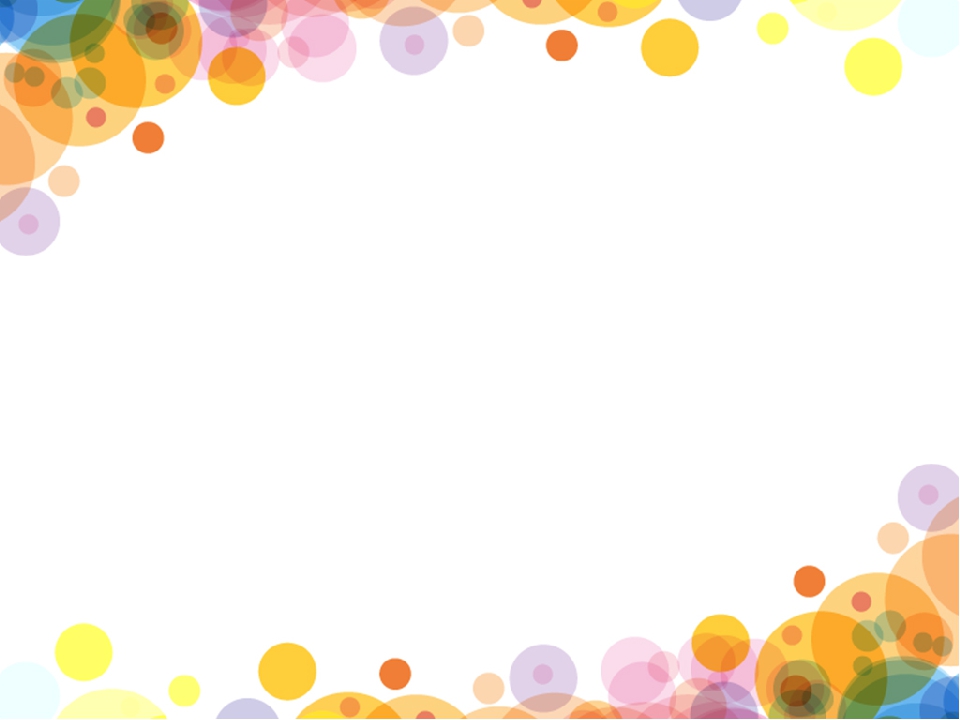 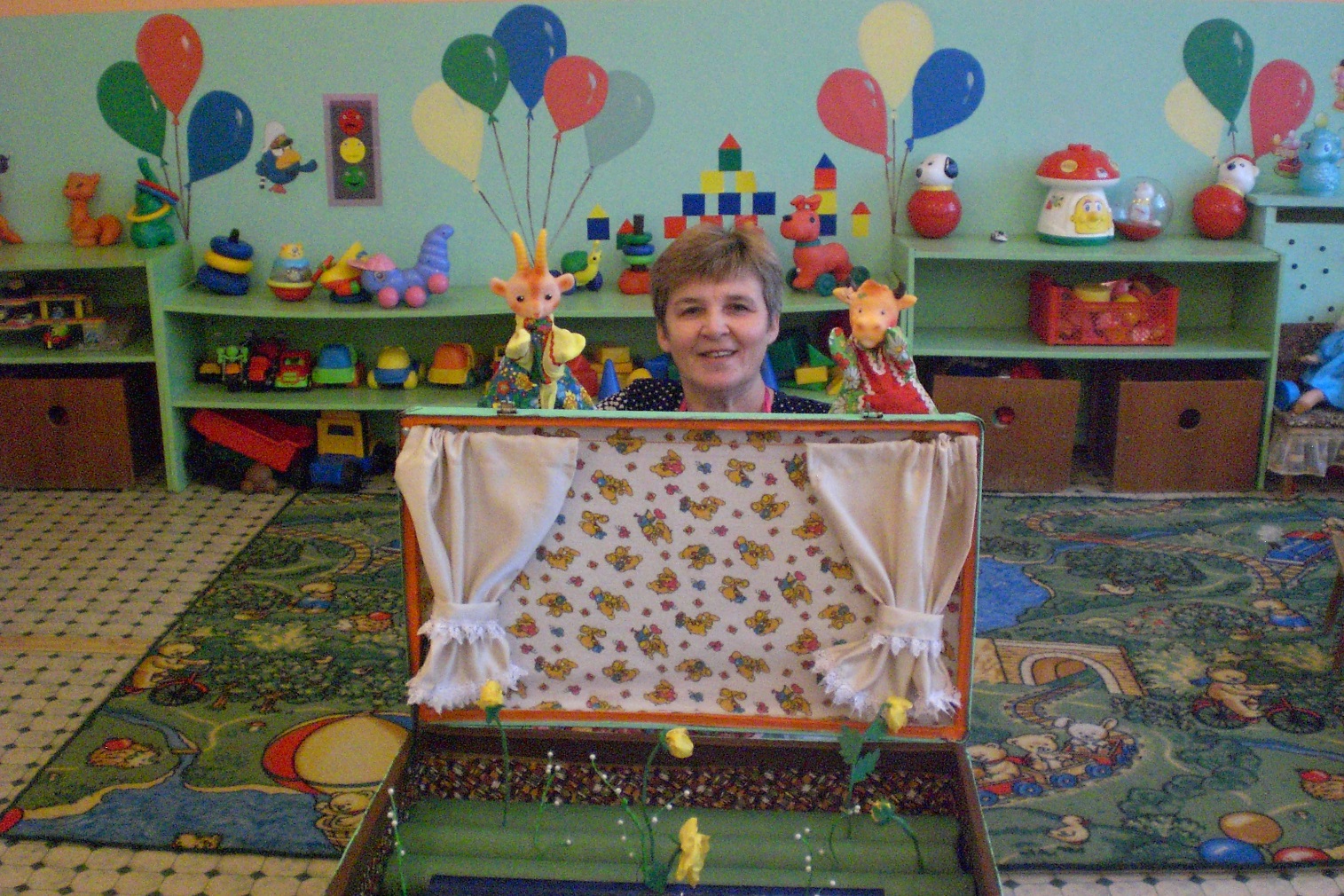 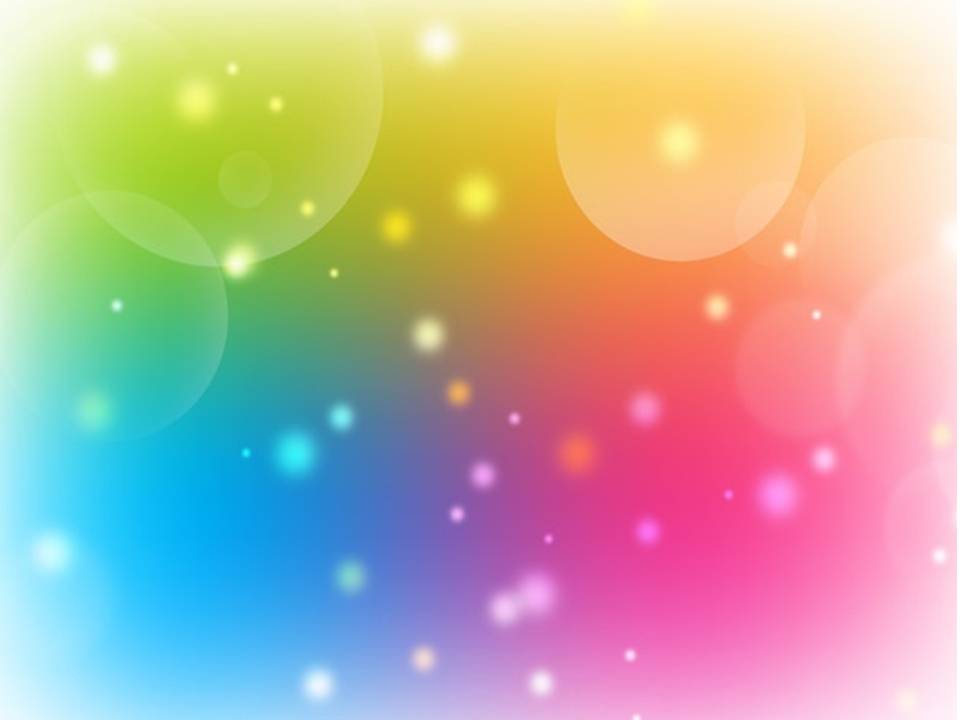 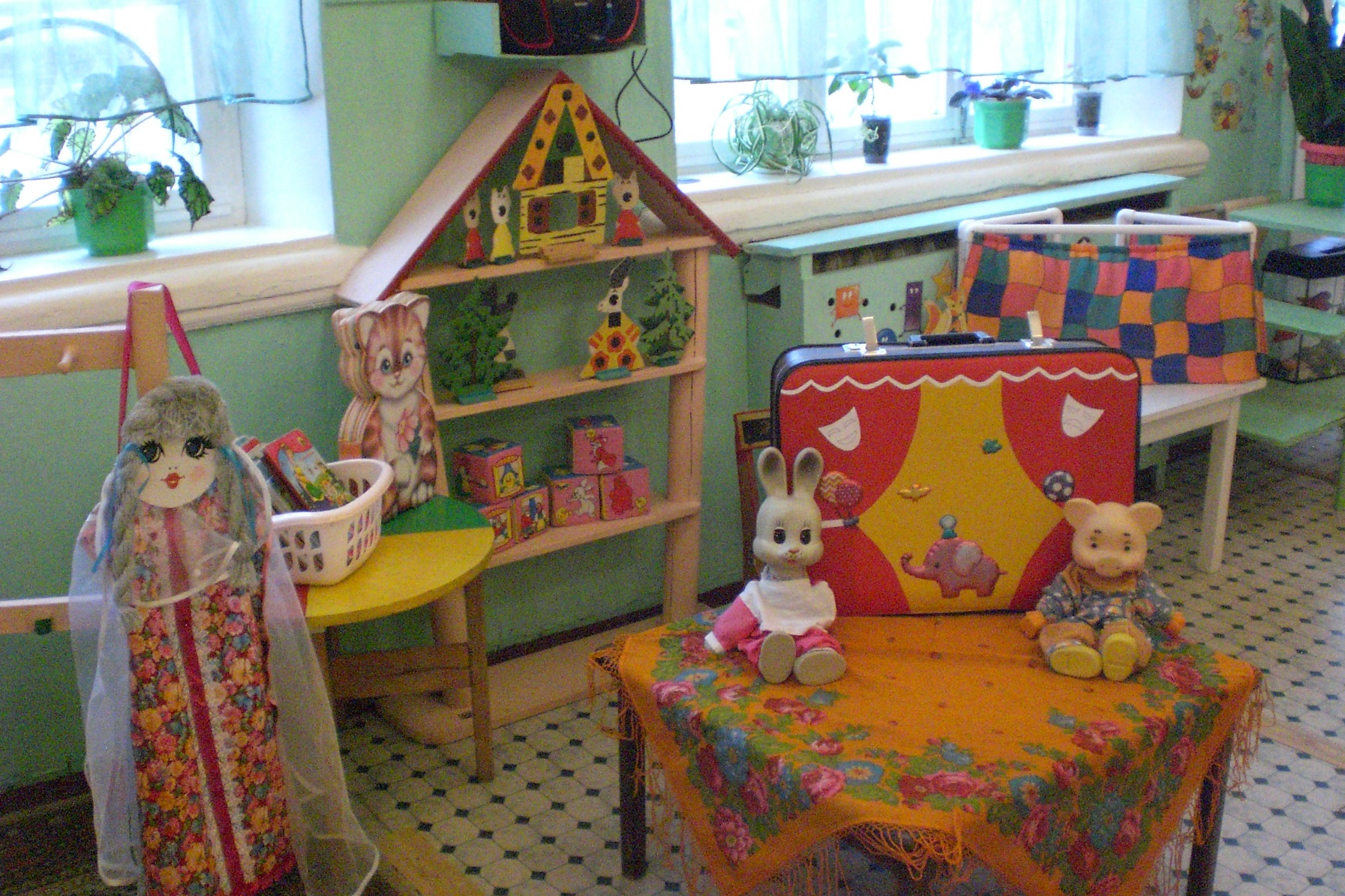 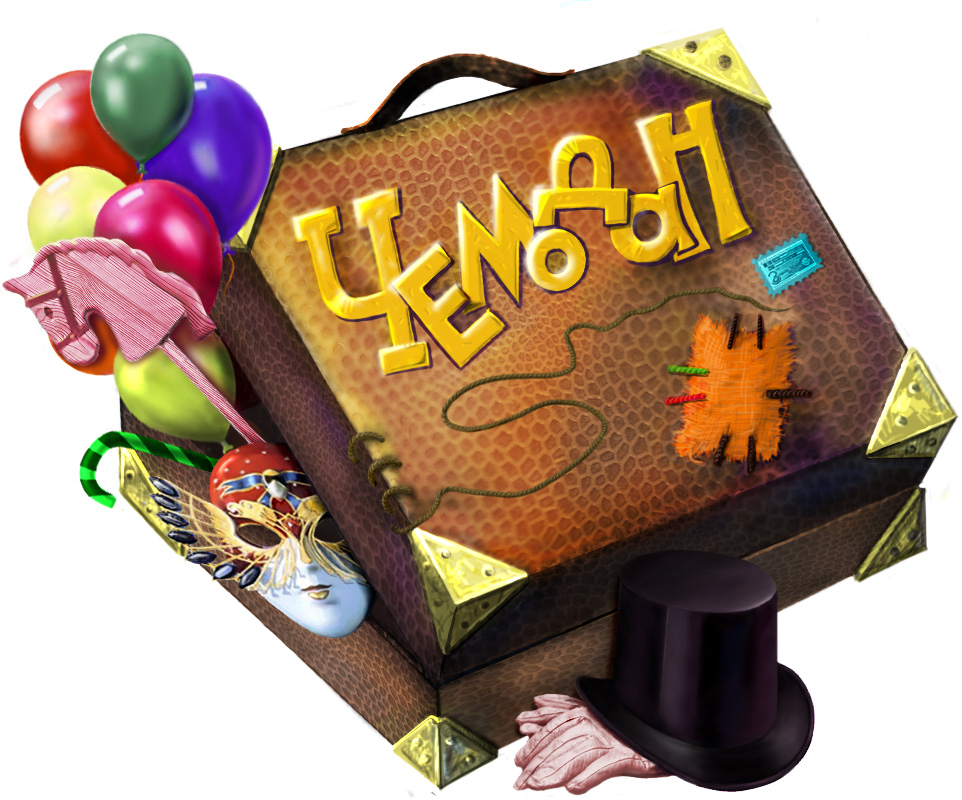 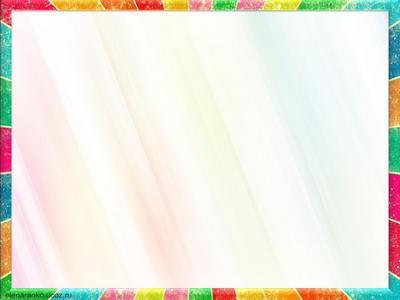 Прочтите это стихотворение с разным настроением: грустно, весело, равнодушно.
          Рано-рано выпал снег.
       Удивился человек:
        - Это снег? Не может быть!
        На дворе? Не может быть!
        На траве? Не может быть!
        В октябре? Не может быть!
        Неужели это снег?
        Не поверил человек.
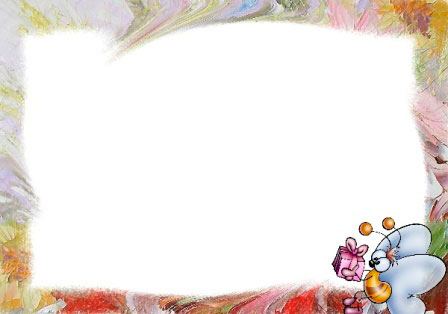 Получилось?  Наверное, в некоторых моментах было трудно. А теперь, уважаемые коллеги, проанализируйте собственные ощущения и мысли во время выполнения упражнения. Возможно, для грустного прочтения стихотворения   Вам пришлось представить что-то грустное,  а во время веселого – что-то смешное из жизни. А ведь это все  работа над развитием памяти и воображения. 
        И самое главное, Вам пришлось произнести эти стихи с разным посылом! А это и работа артикуляционного аппарата, и работа над модуляцией голоса в зависимости от настроения и характера предложения (вопросительное, восклицательное, повествовательное).  Плюс развитие активного словаря. Вот сколько задач мы решили при помощи только одного упражнения. А ведь этих упражнений масса!!!
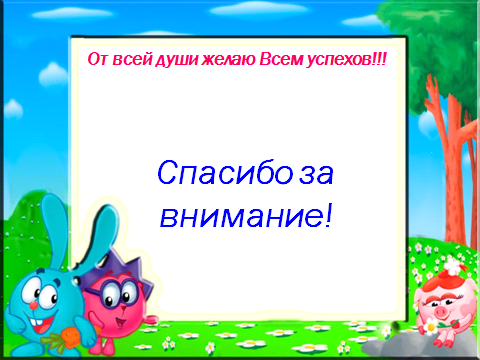